Indicazioni operative all’utilizzo del sistema«Gestione Scrutini e Esami Finali»PROCESSO COSTITUZIONE COMMISSIONI
Alessandro Gini
Graziella Declame
CSI-Piemonte, 26-30 aprile 2021
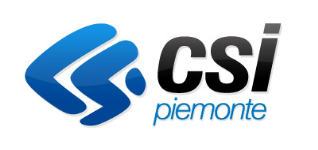 Il Processo Operativo
1
2
3
4
5
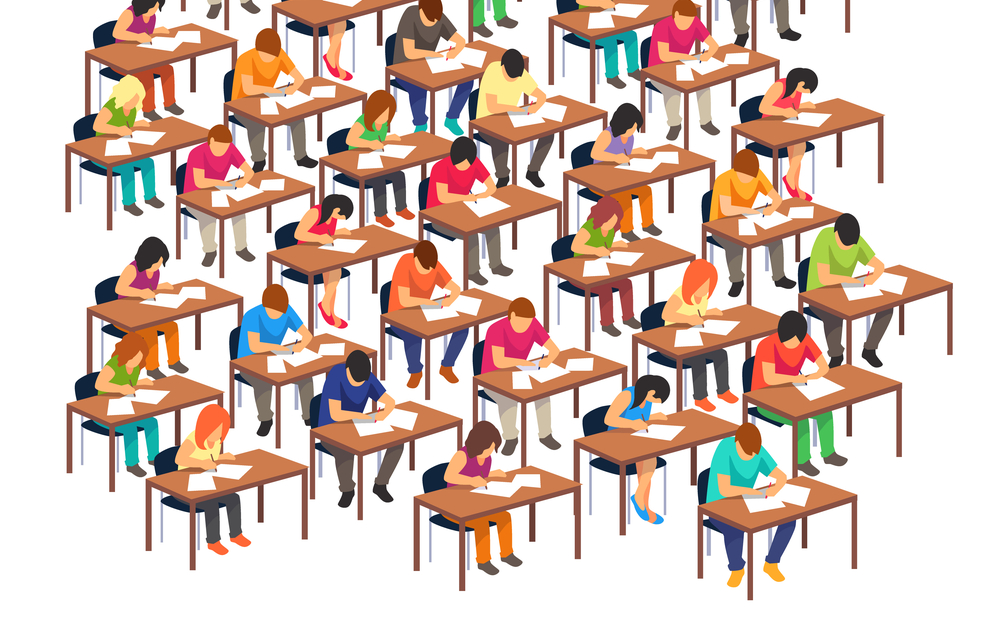 Il PROCESSO DI COSTITUZIONE COMMISSIONI
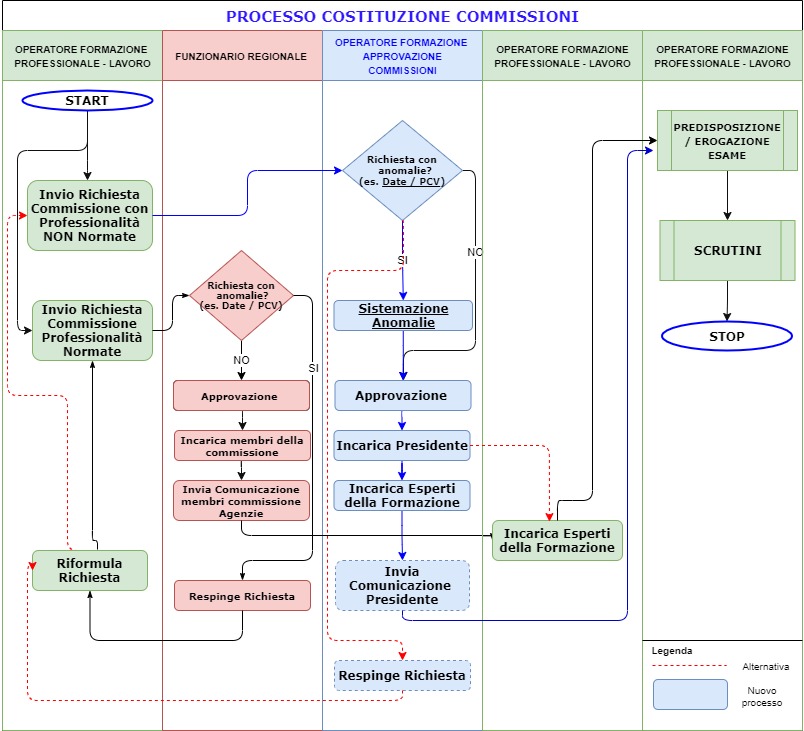 5
2
4
3
1
T 3
T 0
T 2
T 1
T 2
T 1
STEP ILLUSTRATIVI/FORMATIVI
Nuovo Ruolo – Accesso applicativo
Menu Funzioni
Elenco Richieste: Ricerca e Visualizzazione
Nuova Richiesta: Approvazione e Gestione
Individuazione Presidente
Indicazione Esperti della Formazione
Stampe
Elenco Commissioni Approvate: Ricerca e Visualizzazione
Gestione Casistiche Particolari:
Nuova Richiesta: Modifica Calendario Esami
Nuova Richiesta: Modifica PCV
Nuova Richiesta: modifica sede Esame
Nuova Richiesta: Accorpamento
Nuova Richiesta: aggiungere un corso alla commissione
Nuova Richiesta: Individuazione Presidenti, nessuno disponibile, annotazioni, altro
Aggiornamento informazioni relative ai Presidenti
Respingere una richiesta di commissione
Riferimenti di assistenza
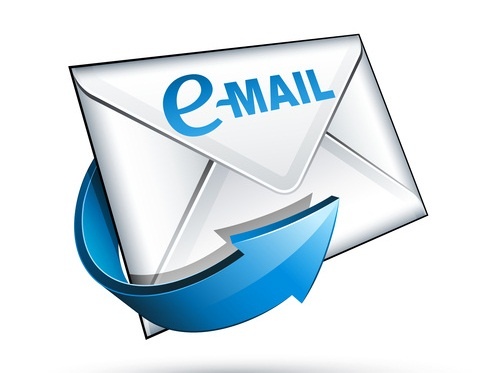 HELPFP@CSI.IT

Inserire nell’oggetto:
COSTITUZIONE COMMISSIONI – AGENZIA:  GRUPPO/CODICE OPERATORE,  ID_COMMISSIONE
ES.
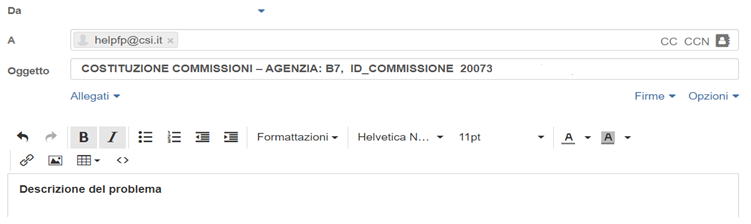 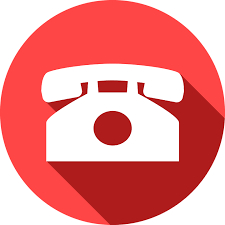 011- 0824110
Comunicare: problema COSTITUZIONE COMMISSIONI
GRUPPO/CODICE OPERATORE,  ID_COMMISSIONE
Ulteriori indicazioni di materia
Accorpamento Commissioni
	E’ possibile accorpare sino a 4 corsi totali: 
Il sistema visualizza un messaggio non bloccante per accorpamenti con numero corsi > 4
Non è possibile accorpare corsi appartenenti a direttive a regia regionale con corsi appartenenti a direttive a regia Città metropolitana di Torino:
	Il sistema visualizza un messaggio non bloccante 
Per accorpamenti tra corsi Regione/CMTO, si procede con commissione Congiunta, previo confronto con funzionario Regionale
Non è possibile accorpare corsi normati e non normati in un’unica commissione se non in casi eccezionali, dai funzionari regionali
Ulteriori indicazioni di materia
Eccezioni al processo di costituzione commissione:
Vengono sempre costituite dai Funzionari Regionali le seguenti commissioni:
Operatore del benessere estetica/acconciatura relativi alla direttiva CORSI RICONOSCIUTI
Tecnico dei trattamenti estetici - tecnico dell'acconciatura (quando non abilitante)
Per  la gestione delle eccezioni contattare i funzionari regionali di riferimento
REFERENTI TERRITORIALI UFFICIO ESAMI
Asti – Alessandria: 
Marina Berardi, marinapaola.berardi@regione.piemonte.it
 
Biella – VCO:
Patrizia Schifino, patrizia.schifino@regione.piemonte.it
 
Cuneo:
Manuela Demaria, manuela.demaria@regione.piemonte.it
 
Novara:
Grazia D’Aversa, grazia.daversa@regione.piemonte.it
 
Vercelli:
Aurelia Bollea, aurelia.bollea@regione.piemonte.it
Giulia Marrocchi, giulia.marrocchi@regione.piemonte.it
 
Torino:
Patrizia Tinelli, patrizia.tinelli@regione.piemonte.it